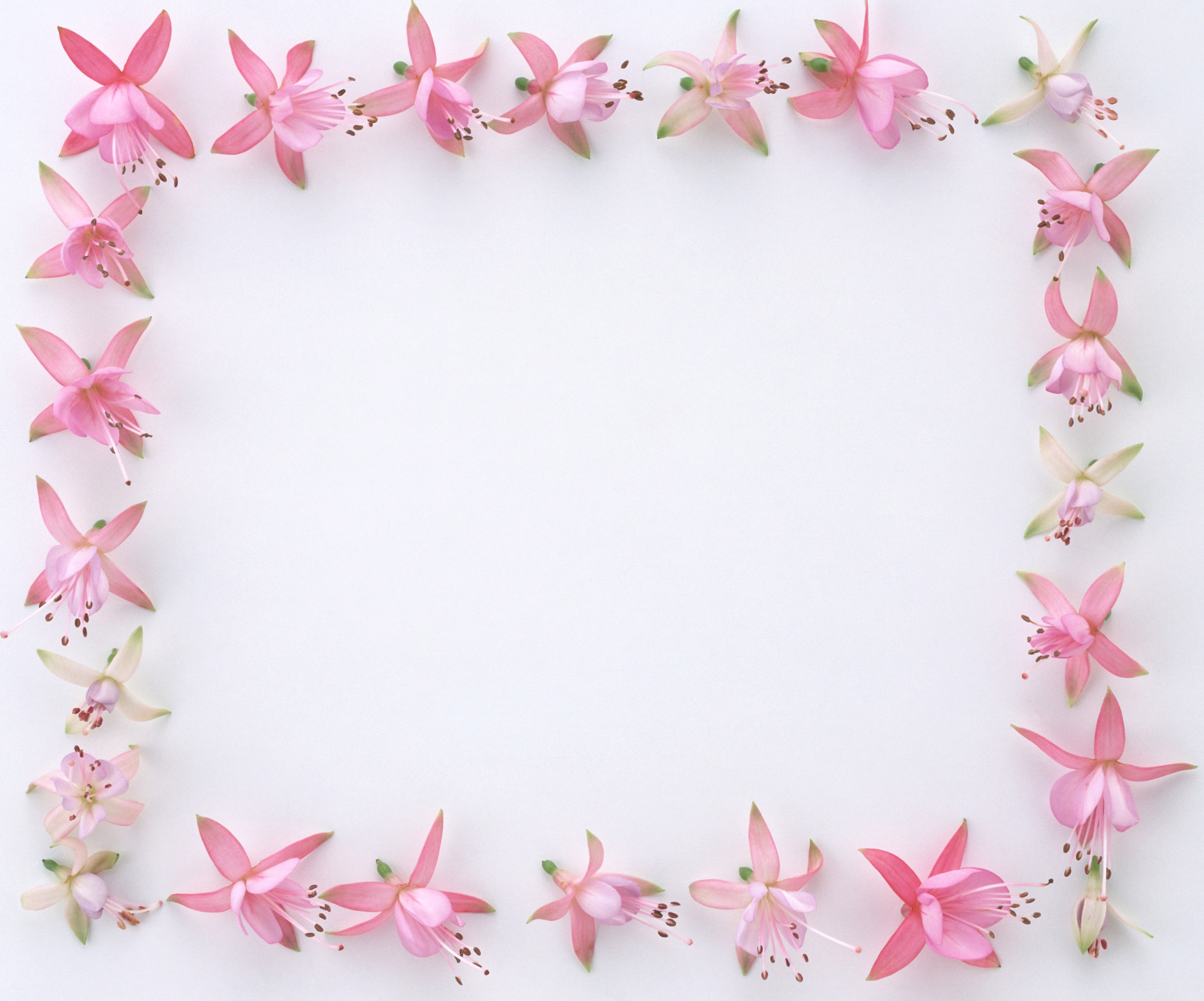 PHÒNG GIÁO DỤC & ĐÀO TẠO HUYỆN GIA LÂM
TRƯỜNG MẦM NON HOA SỮA
CHỦ ĐỀ: TẾT VÀ MÙA XUÂN
Đề tài: Ngày tết quê em
Đối tượng: Trẻ 5 – 6 tuổi
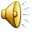 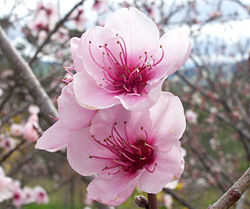 HOA ĐÀO
Hoa mai
C©y quật
Hoa lay¬n
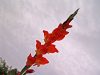 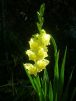 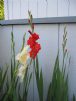 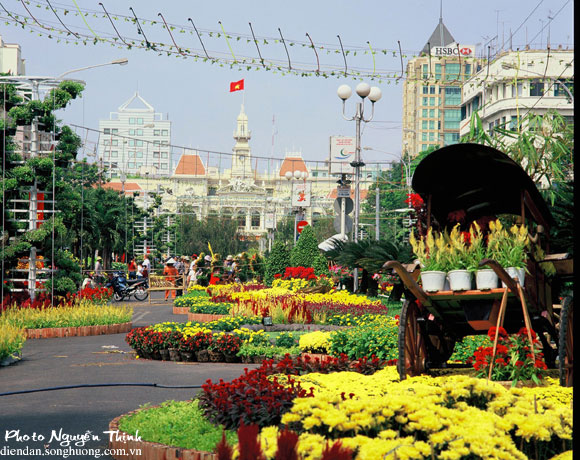 Chợ Hoa Tết
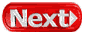 Gãi b¸nh ch­ng
B¸nh ch­ng vµ b¸nh tÐt
Ông đồ viết câu đối
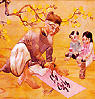 Møt tÕt
Mâm ngũ quả
Mâm ngũ quả
Mâm  ngũ quả
M©m cç ngµy tÕt…
Món ăn ngày tết
Tết canh dần 2010
Tết canhdần 2010
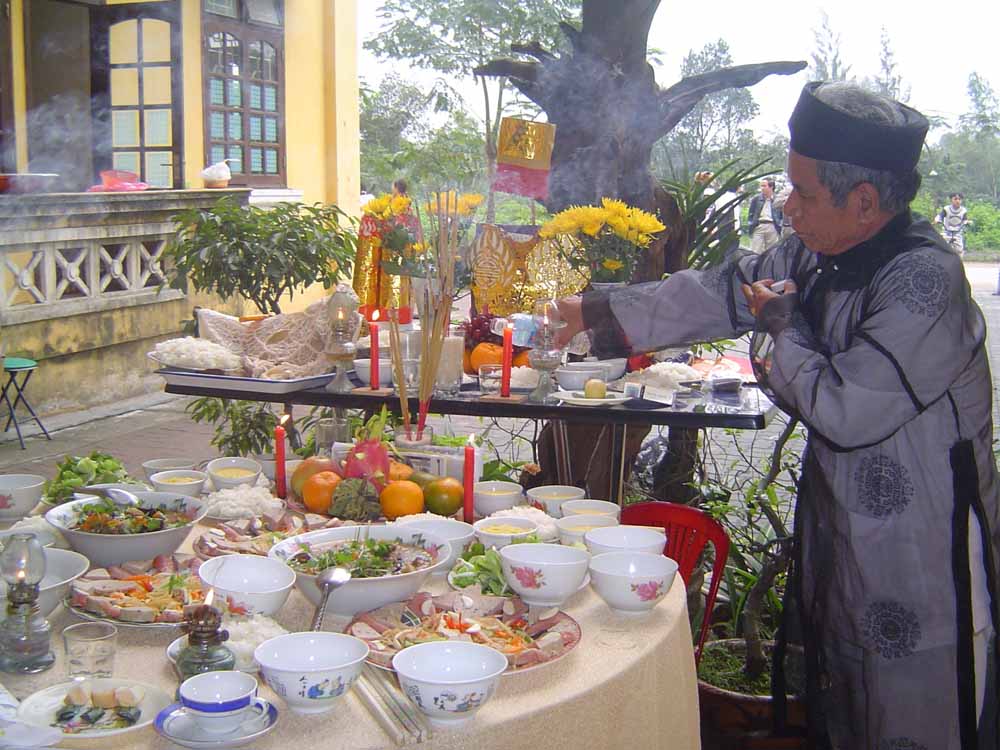 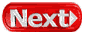 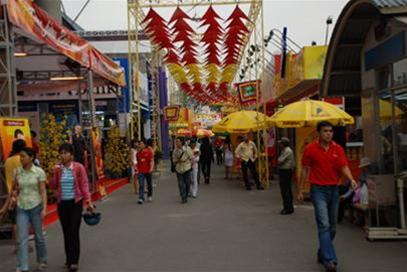 ĐI CHƠI TẾT
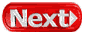 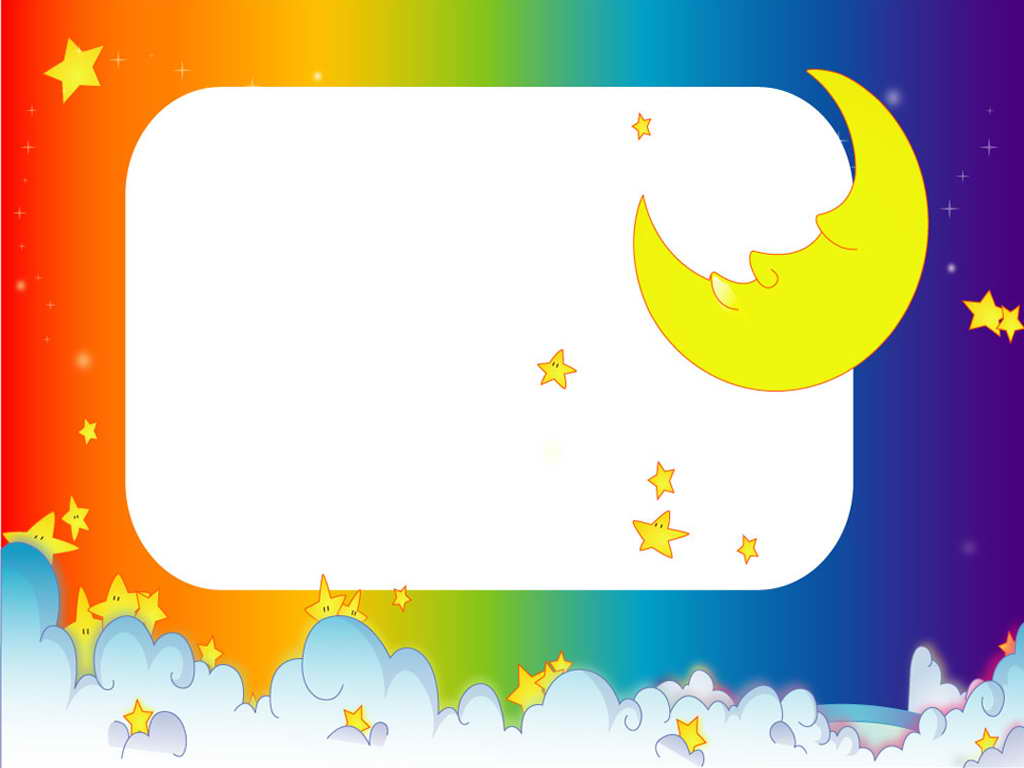 TRÒ CHƠI: BÀY MÂM NGŨ QUẢ
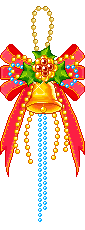 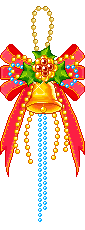 MỤC ĐÍCH YÊU CẦU
1/ Kiến thức:
Trẻ biết được tết nguyên đán là tết cổ truyền của người Việt Nam.
Trẻ biếtTết Nguyên đán vào mùa xuân, có mâm ngũ quả và các loại cây, hoa,mónăn, hoạt động đặc trưng.
2/ Kỹ năng:
Phân biệt được các đặc trưng của ngày Tết Nguyên đán
3/ Giáo duc:
Trẻ hứng thútham gia các hoạt động của cô đưa ra
Trẻ biết giúp đỡ gia đình trong ngày tết và biết kính trọng ông bà
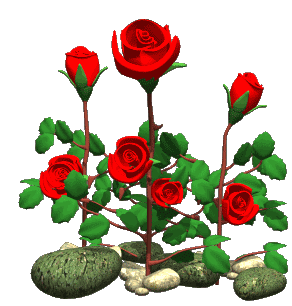 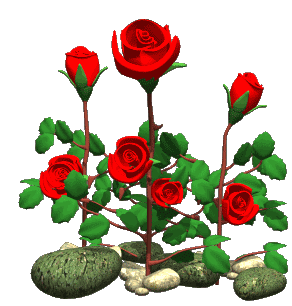 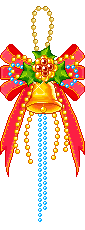 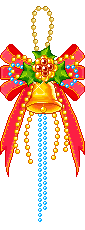 CHUẨN BỊ: 
Máy chiếu, màn hình, máy tính, bài giảng trình chiếu trên phần mềm đó có sử dụng phần mềm Microsoft Powerpoint Máy chiếu, màn hình, máy tính, bài giảng trình chiếu trên phần mềm đó có sử dụng phần mềm Microsoft Powerpoint
Cô và trẻ trò chuyện khai thác hiểu biết về ngày Tết Nguyên đán của dân tộc 
Các loại quả để trẻ chơi
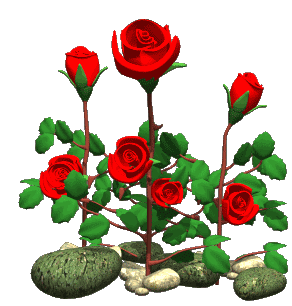 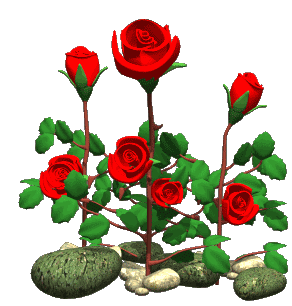 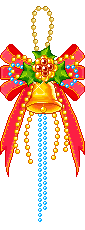 TIẾN HÀNH HOẠT ĐỘNG
1/ Hoạt động mở đầu:
Cô và trẻ hát bài: Ngày tết quê em 
Cô trò chuyện với trẻ : Bài hát này nói về ngày gì?
Các con biết gì về ngày tết Nguyên đán
2/ Hoạt động trọng tâm:
Cô trình chiếu cho trẻ xem: Các hình ảnh về ngày tết Nguyên Đán ở việt nam và đàm thoại:
Ngày tết Nguyên đán còn có tên gọi nào khác?
Ngày tết Nguyên đán diễn ra vào mùa nào?
Ngày tết Nguyên đán dành cho những ai?
Mọi người làm những gì để đón tết Nguyên đán
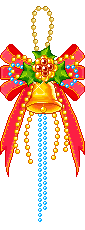 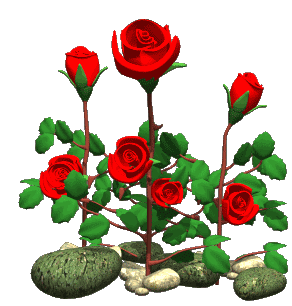 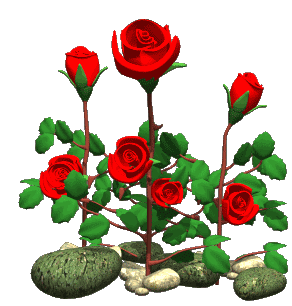 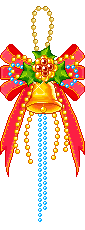 Cô tóm lại: Ngày tết Nguyên đán hay còn gọilà tết âm lịch
 Ngày tết Nguyên đán còn gọi là tết cổ truyền của dân tộc việt nam, diễn ra vào mùa xuân, 
 Ngày tết Nguyên đán có những loại hoa, cây cảnh, ón ăn và các oạt động rêng
 * Trò chơi: Bày mâm ngũ quả
 - Cách chơi: Cho 3 đội lên thi nhau nghe xong bản nhạc đội nào xong và đầy đủ 5 loaị quả thì đội đó thắng
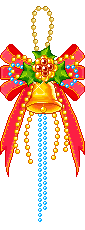 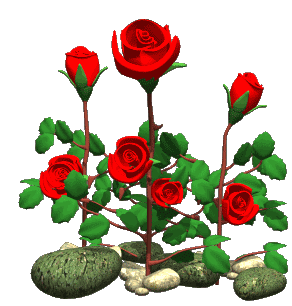 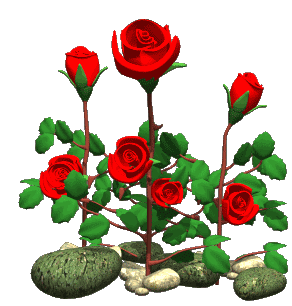 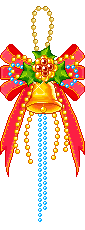 XIN CHÂN THÀNH CẢM ƠN
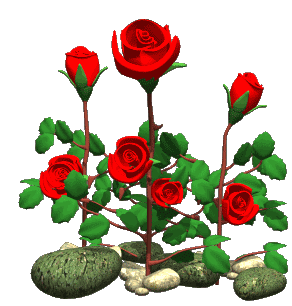 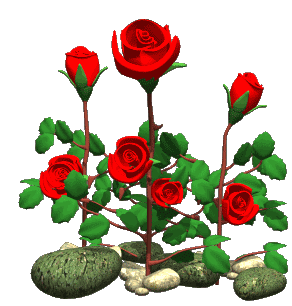